Introduction to Computer Science
Programming with Python
Data Structures - Strings
Chapter 6
String Data Type
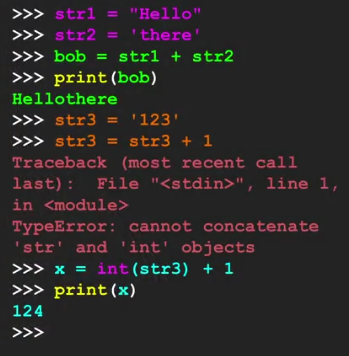 A string is a sequence of characters
A string literal uses quotes ‘Hello’ or “Hello” 
For strings, + means concatenate
When a string contains numbers, it is still a string
We can convert numbers in a string into a number (integer/float) using int()
Reading and Converting
We prefer to read data in using strings and then parse and convert the data as we need
This gives us more control over error situations and/or bad user input
Input numbers must be converted from strings
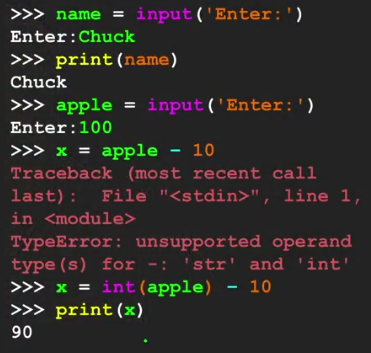 Looking Inside Strings
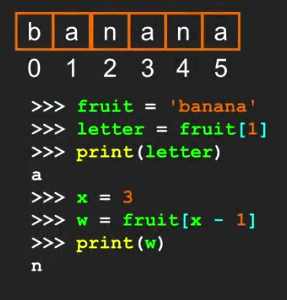 We can get any single character in a string using an index specified in square brackets
The index value must be an integer and starts at zero
The index value can be an expression that is computer
A Character Too Far
You will get a Python error if you attend to index beyond the end of a string
So, be careful when constructing index values and slices
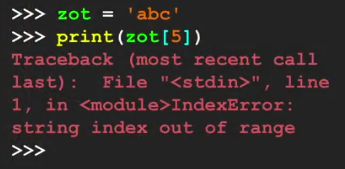 Length of a String
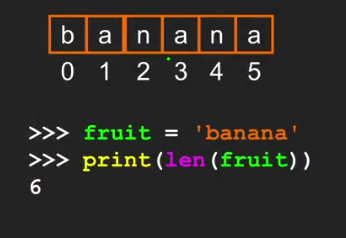 The built-in function len gives us the length of a string
Len Function
A function is some stored code that we use. A function takes some input and produce an output
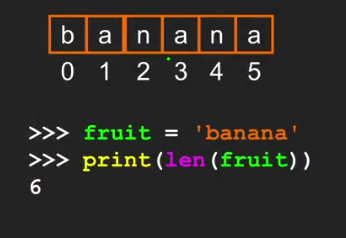 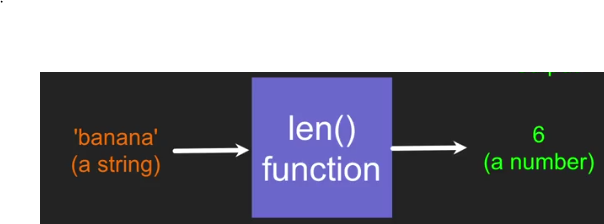 Looping Through Strings
Using a while statement and an iteration variable, and the len function, we can construct a loop to look at each of the letters in a string individually
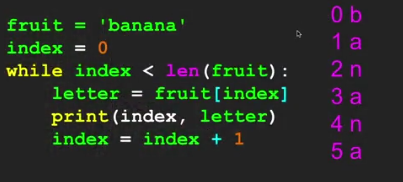 Looping Through Strings
A definite loop using a for statement is much more elegant 
The iteration variable is completely taken care of by the for loop
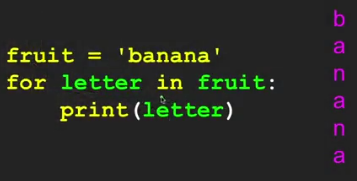 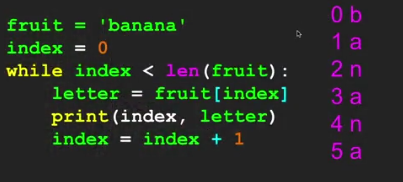 Looping Through Strings
A definite loop using a for statement is much more elegant 
The iteration variable is completely taken care of by the for loop
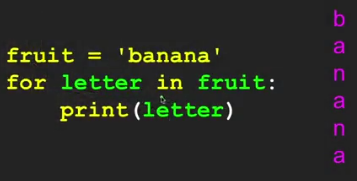 This is the Pythonic way. Translate that to classic for loops that are common in other/most programming languages
Looping and Counting
This is a simple loop that loops through each letter in a string and counts the number of times the encounters the ‘a’ character
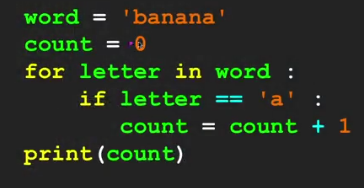 Looking Deeper into in
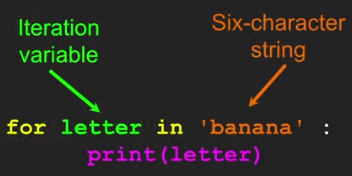 The iteration variable iterates through the sequence (ordered set)
The block (body) of code is executed once for each value in the sequence
The iteration variable moves through all of the values in the sequence
Looping through a string – for loop
The iteration variable iterates through the string and the block (body) of code is executed once for each value in the sequence
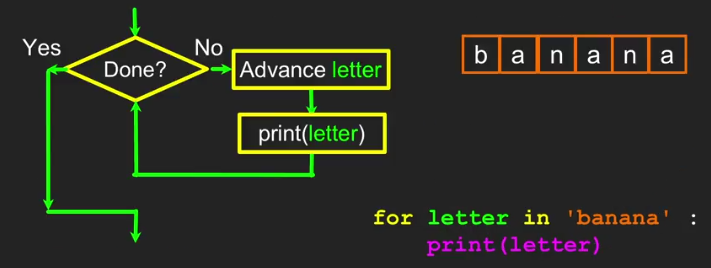 Slicing Strings
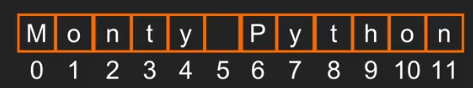 It is possible to look at any continuous section of a string using a colon separator 
Example, [ from : to] 
The second number is one beyond the end of the slice up to but not including
If the second number is beyond the end of string, it stops at the end
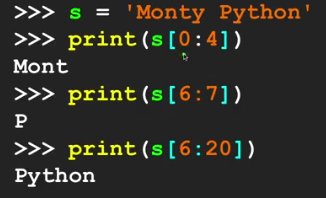 Slicing Strings
If we leave off the first number or the last number of the slice, it is assumed to be the beginning or end of the string respectively
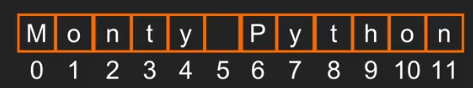 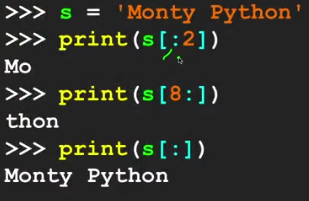 String Concatenation
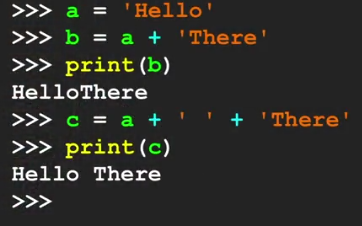 When the + operator is applied to strings, it means concatenation
Using in as a Logical Operator
The in keyword can also be used to check to see if one string is “in” another string
The in expressions is a logical expression that returns True or False and can be used in an if statement
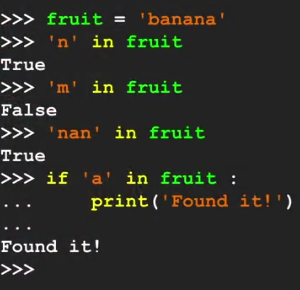 String Comparison
String Comparison
A < a
z < a
String Library
Python has a number of string functions which are in the string library 
These functions are already built into every string. We invoke them by appending the function to the string variable
These functions do not modify the original string, instead they return a new string that has been altered
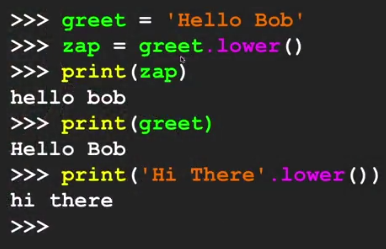 https://docs.python.org/3/library/stdtypes.html#string-methods
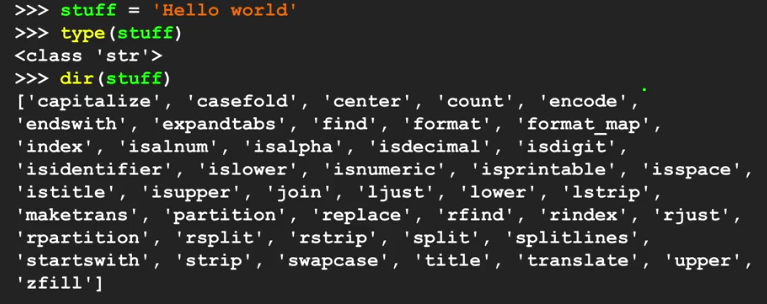 String Library
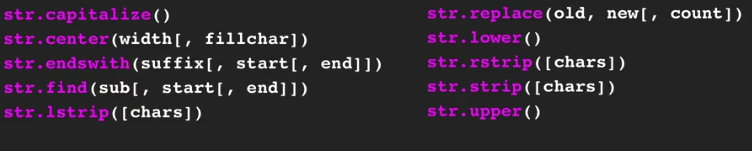 Searching a String
We use the find() function to search for a substring within another string
find() finds the first occurrence of the substring
If the substring is not found, find() returns -1
Remember that string position starts at zero
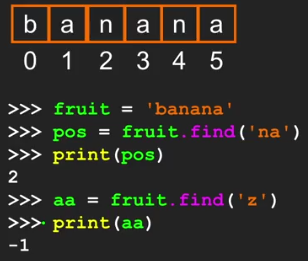 Making Everything UPPER CASE
You can make a copy of a string in lower case or upper case
Often when we are searching for a string using find() we first convert the string to lower case so we can search a string regardless of case
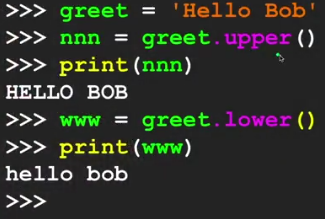 Search and Replace
The replace() function is like a search and replace operation in a word processor
It replaces all occurrences of the search string with the replacement string
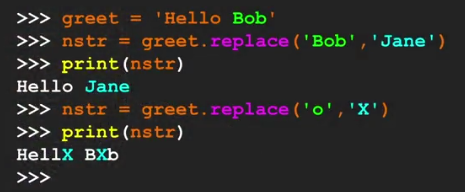 Stripping Whitespace
Sometimes we want to take a string and remove whitespace at the beginning and/or end
lstrip() and rstrip() remove whitespaces at the left or right
strip() removes both beginning and ending whitespace
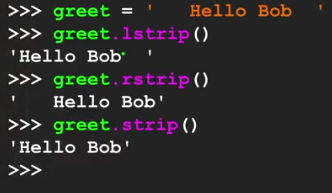 Prefixes
Parsing and Extracting
From Stephen.marquard@uct.ac.za Sat Jan 5 09:14:16 2008			21              31
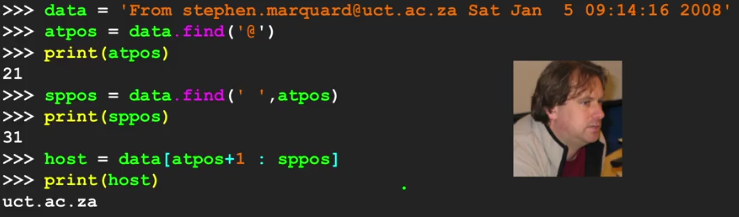 Strings and Character Set
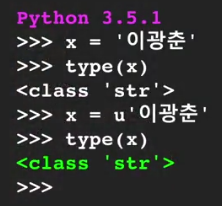 In Python3, all strings are Unicode
Summary
String type
Read/Convert
Indexing []
Slicing string [2:4]
Looping through string with for and while
Concatenating string with +
String operations
String library
String Comparisons 
Searching in strings
Replacing text
Stripping white space